SPR955
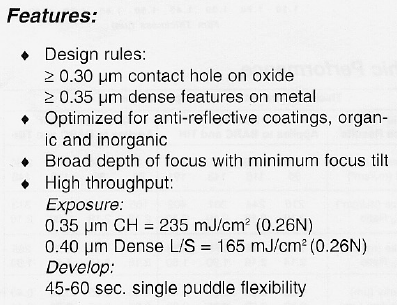 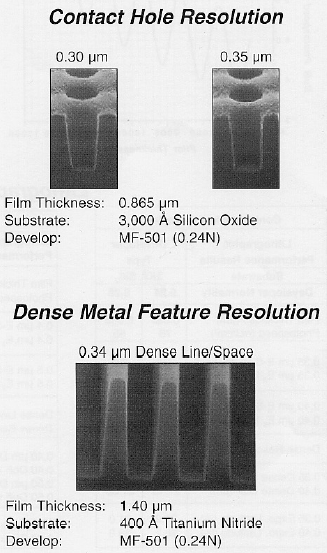 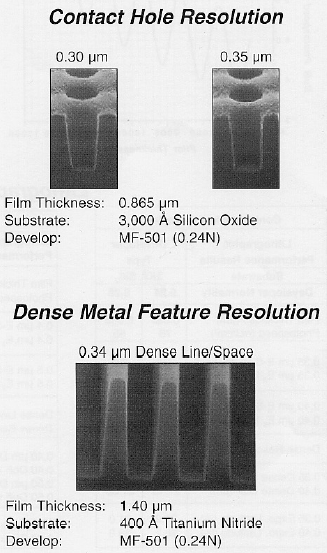 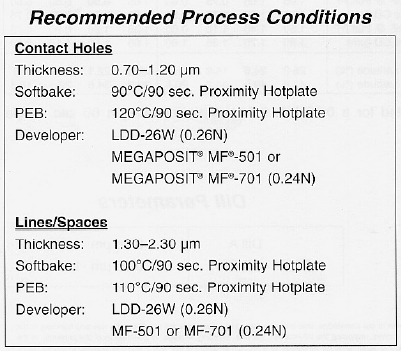 Trying to get feature sizes smaller than a fraction 0.5 to 1 of the resist thickness is challenging. 0.9um resist  0.5um is the limit.
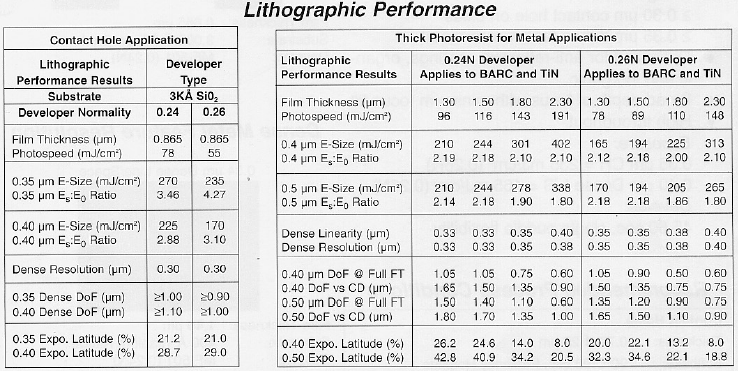 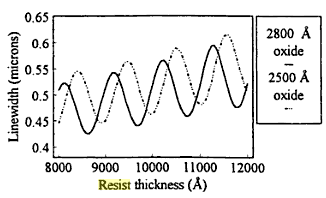 Accuracy – Sputter(~5nm)>PECVD(10-15nm)>Thermal- dry(10-20nm).
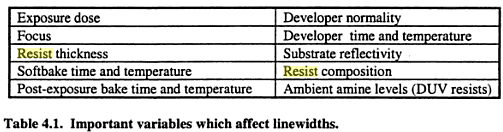 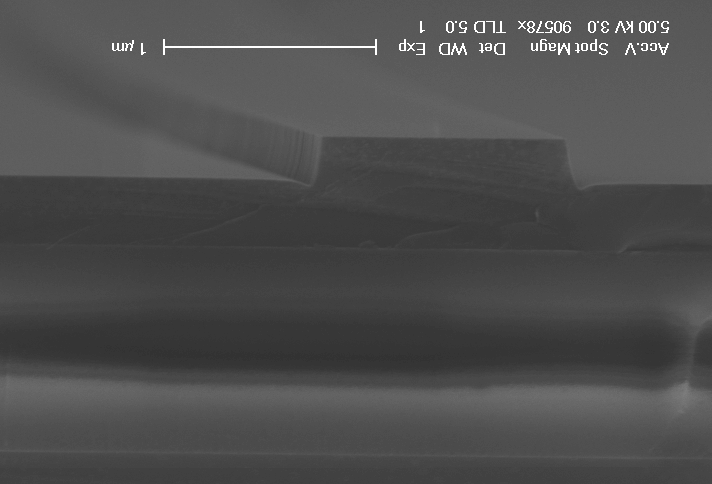 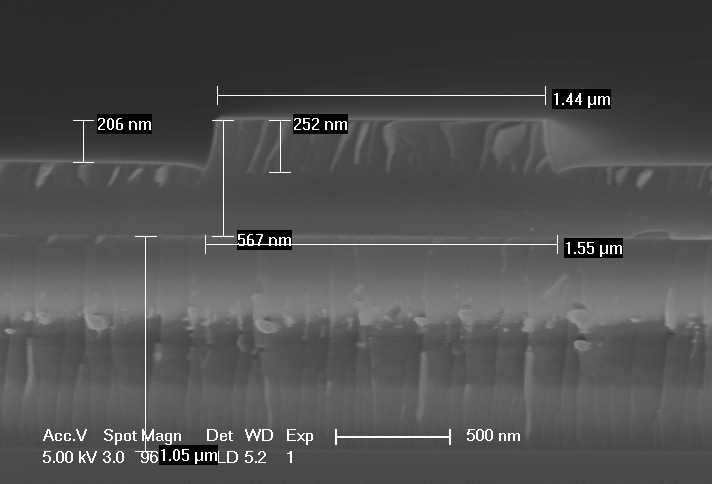 CEM - Sputter
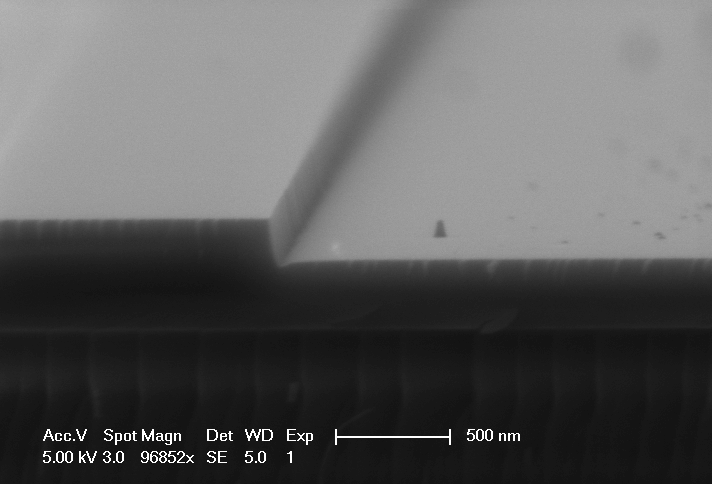 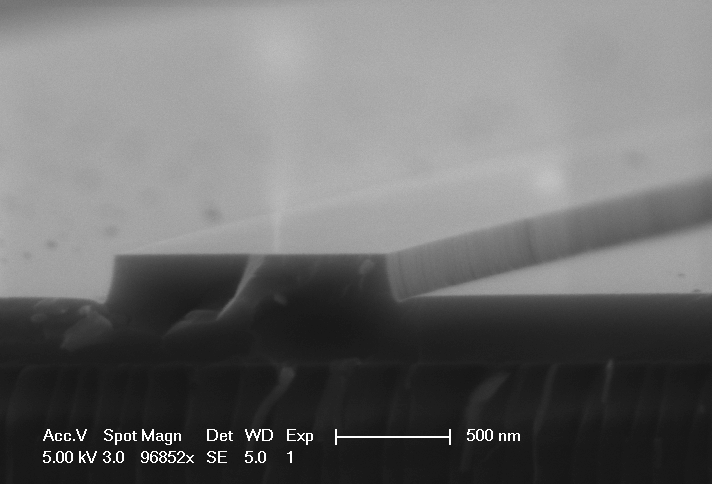 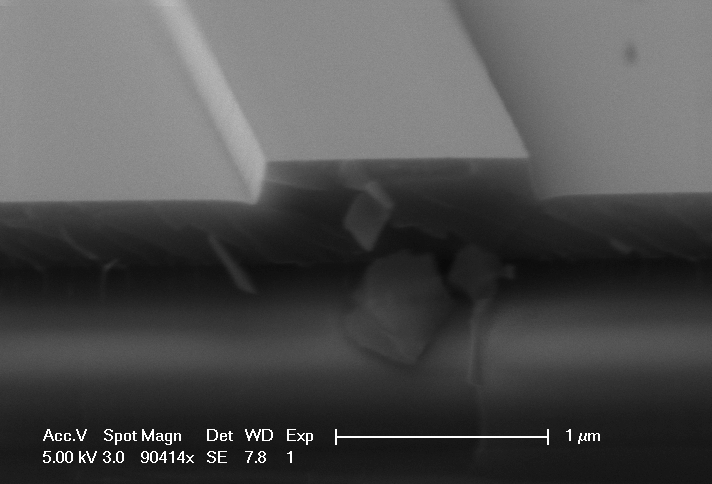 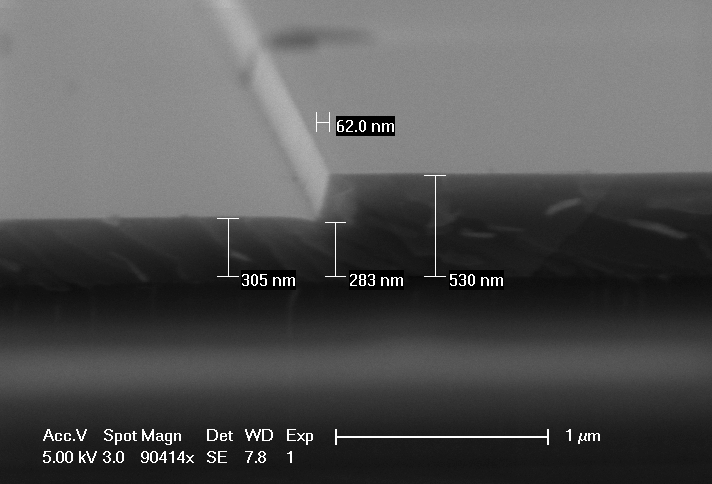 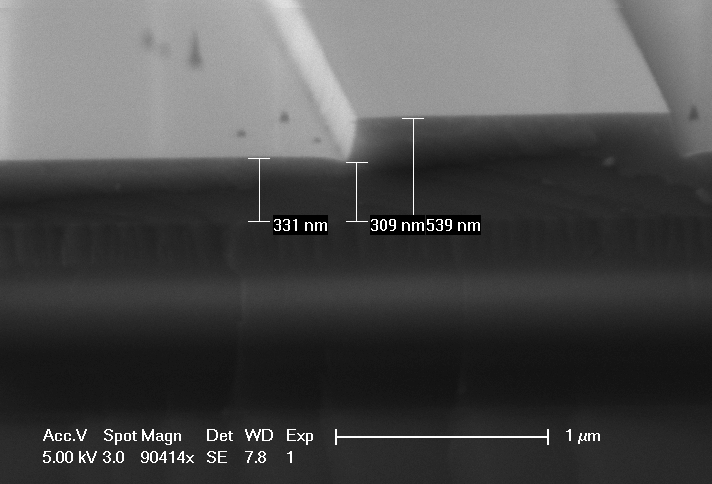 CEM - Thermal
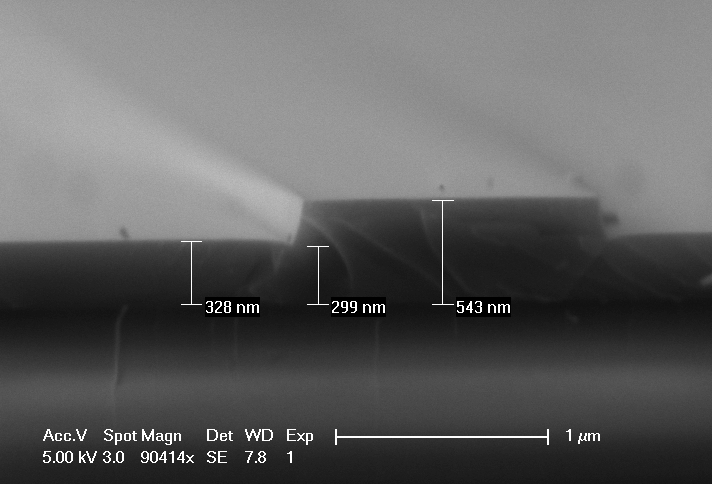 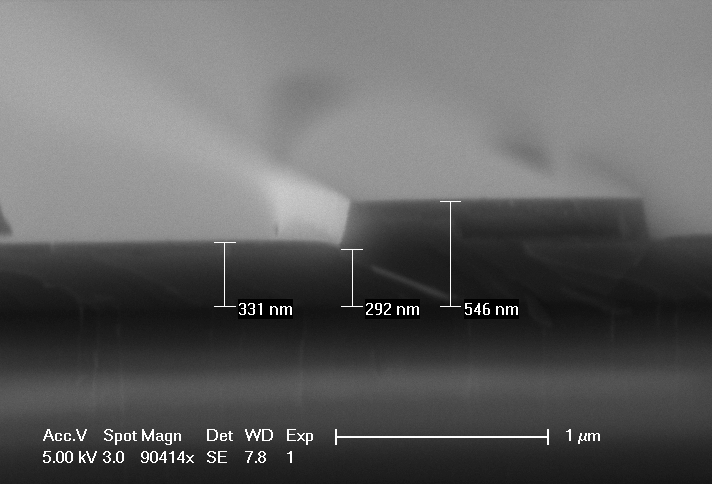 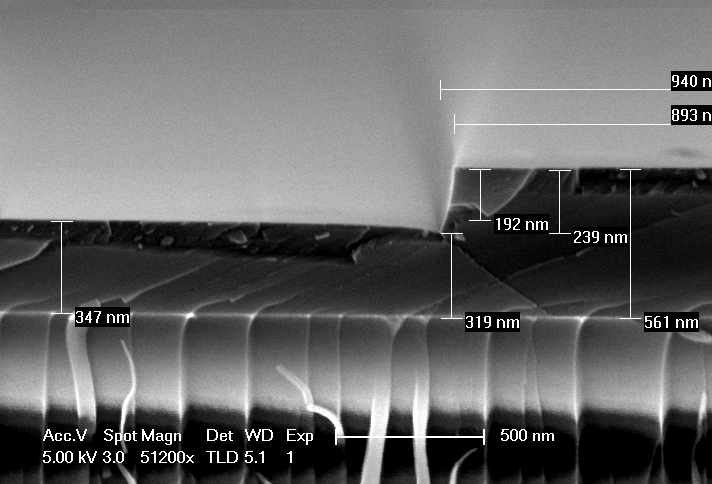 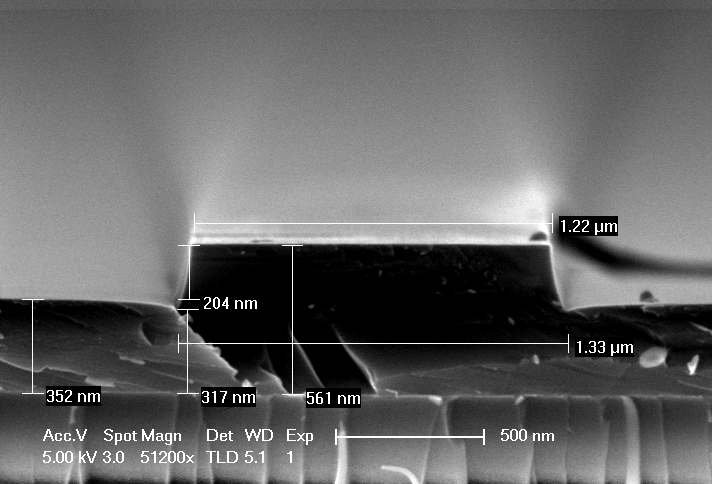 SPR - Sputter
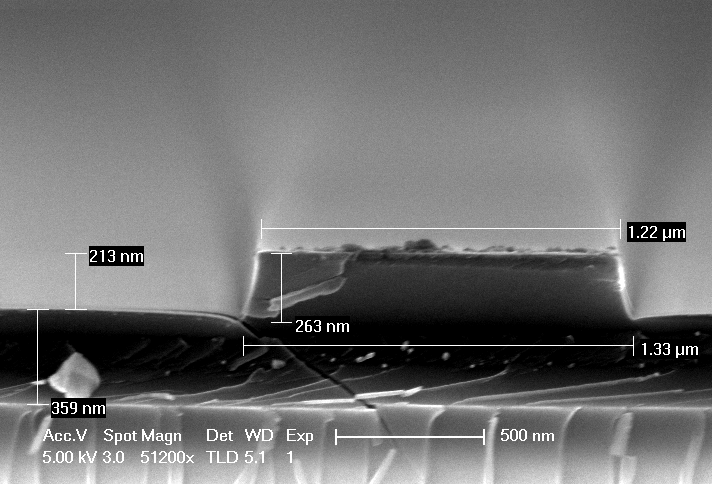 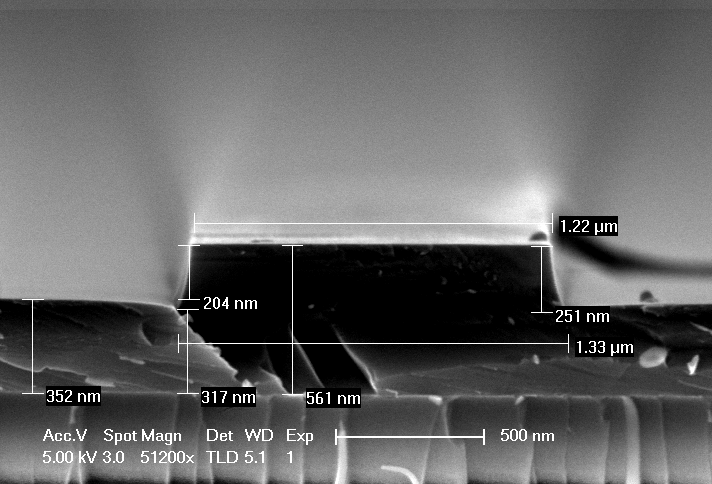 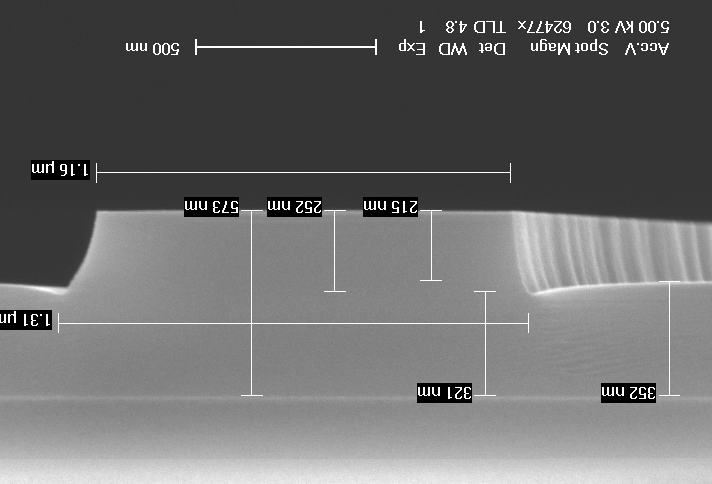 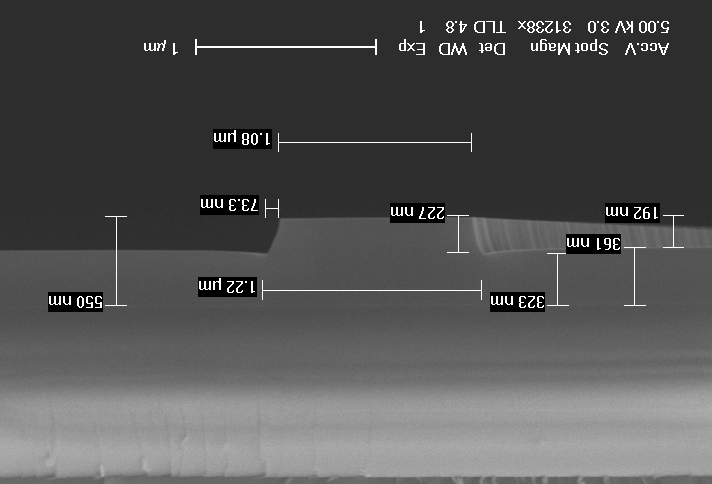 SPR - Thermal
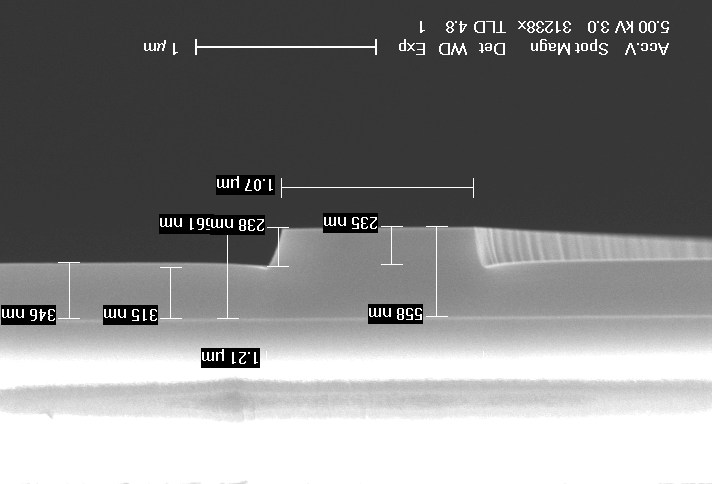 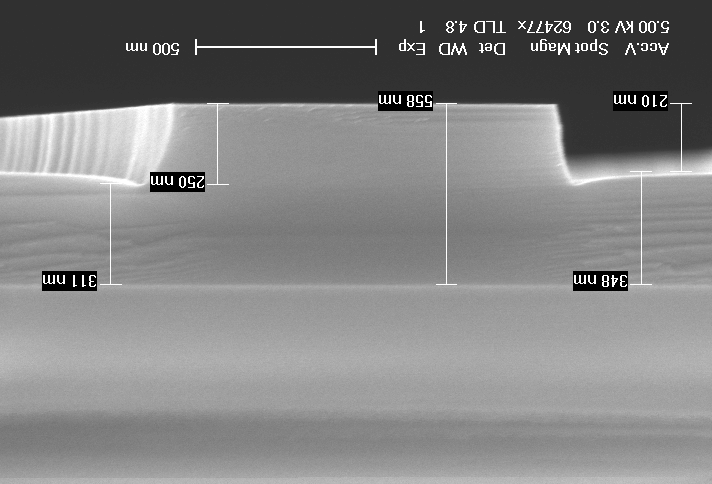 CEM
SPR
w
w
Resist profile
w + 200nm
w’
w’
Oxide profile
w’ + 150nm
w’ + 180nm
w’’ + 110 +/- 10 nm
w’’ + 110 +/- 10 nm
Silicon profile
w’’
w’’
35 +/- 10 nm
Marginally better sidewalls for CEM – comparing slides 4&7